Identifying Shared Priorities for Bird Conservation
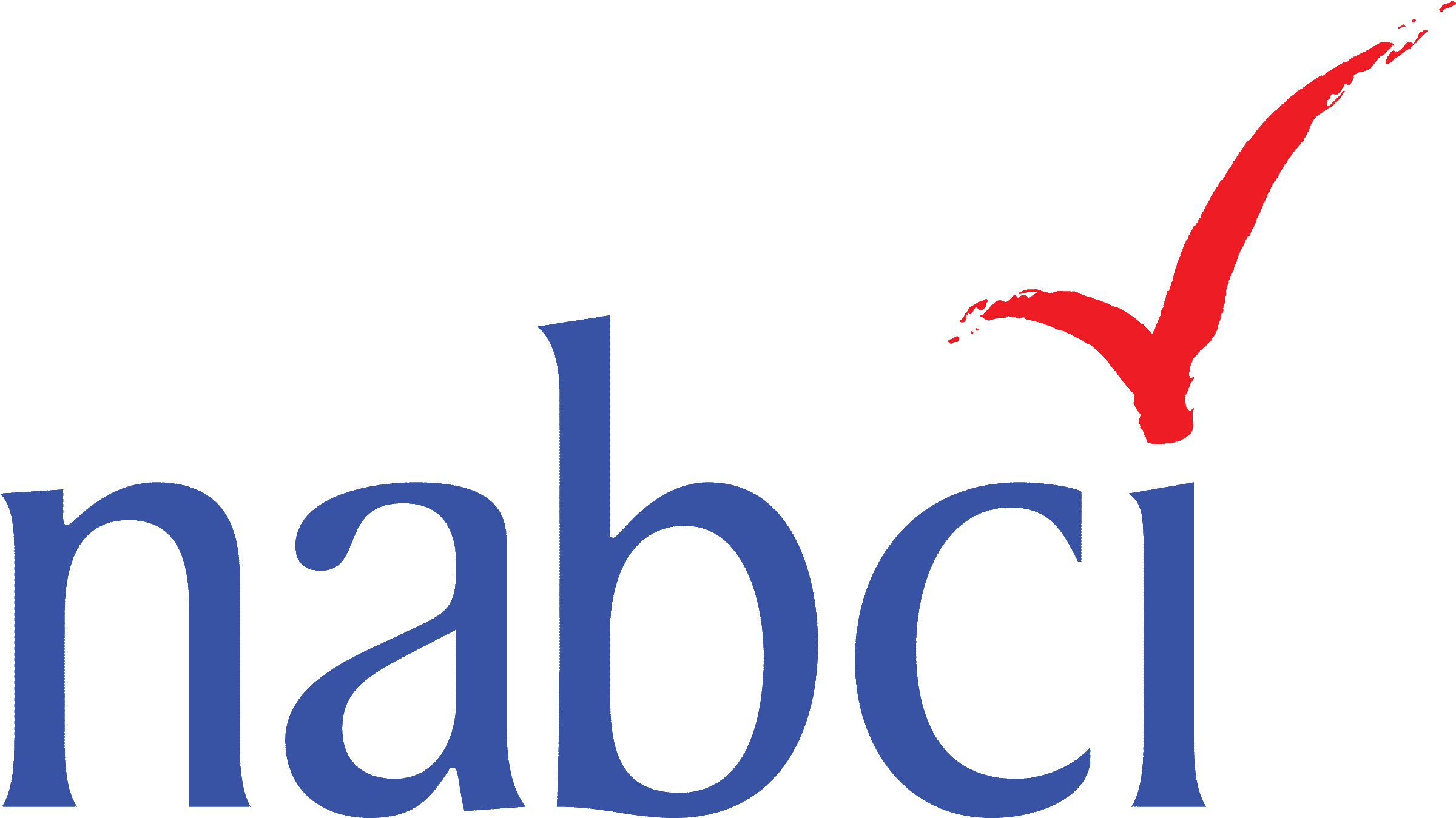 © Stan Lupo, Flickr Creative Commons
[Speaker Notes: Greg’s presentation focused on a high-priority issue that NABCI should rally around to advance over the next year.

This is a different but related presentation about NABCI’s role in identifying and communicating shared priorities for bird conservation- how NABCI can best look across priorities identified by our partners and roll those up into some sort of national or international list or communication tool that could be used to communicate about the most critical needs in bird conservation.]
Purpose of Presentation
Background- why identify and communicate shared priorities?
Address 3 Questions:
How would NABCI partner organizations use a list of common bird conservation priorities?
What process should we use to identify and compile priorities?
What type of product would be most useful to communicate these priorities?
© Stan Lupo, Flickr Creative Commons
[Speaker Notes: The purpose of this presentation is to first provide some background on why we’re talking about identifying shared priorities and how that fits in with our strategic plan and partner requests, and then to address several questions:
First, how do NABCI partner organizations envision using a list of common bird conservation priorities? Second, what process should we use to identify and compile priorities, to make sure that our compilation truly reflects broader bird conservation priorities? And third, if we have time to get into this, what type of product would be most useful to communicate these priorities? 

I’m going to go through the background for why we are bringing up these questions and clarify how we might go about doing this, and then I’ll come back to these three questions for discussion.

So, this presentation will not be to identify shared priorities, but rather to determine the utility and process of priority compilation.]
NABCI’s 2017-2021 Strategic Plan
1A: Support, develop, integrate, and promote priorities of (regional), national and international bird conservation partnerships.”
1Aii: Identify and support common priorities among Joint Ventures and between Bird Conservation Plan Partnerships.
3A: Facilitate coordinated communication with government leadership about highest priority programs, initiatives, and needs of bird conservation.



Value Proposition: “collaboratively develop and express a collective voice that promotes strategic bird conservation”
© Stan Lupo, Flickr Creative Commons
[Speaker Notes: So first, the background. If you look through NABCI’s new draft Strategic Plan, which has received broad input from NABCI partners and the bird conservation community, the idea of identifying and communicating shared priorities comes up multiple times.  Our first subgoal reads: Support, develop, integrate, and promote priorities of (regional), national and international bird conservation partnerships, and one of the actions below that indicates that NABCI will “identify and support common priorities among Joint Ventures and between BCPPs.”  So as part of NABCI’s broader coordination goal, we’ve identified that it is NABCI’s role to help identify and integrate common priorities between our partners and partnerships.
On the policy side, too, one of NABCI’s subgoals reads that NABCi will facilitate coordinated communication with government leadership about highest priority programs, initiatives, and needs of bird conservation- and for that to happen, we need a broad understanding of the highest priority needs as recognized by the full bird conservation community.

Our Value Proposition, too, which identifies NABCI’s unique niche in the bird community, indicates that NABCI collaboratively develops and expresses a collective voice that promotes strategic bird conservation, which also is consistent with the idea of identifying and communicating key bird conservation priorities.]
Community Demand
Several partners have asked about NABCI’s role in communicating/identifying national bird conservation priorities (NMBCA, USFWS, Coordinated Messaging for Advocacy Team)
© Stan Lupo, Flickr Creative Commons
[Speaker Notes: And since I became coordinator a year and a half ago, several different partners have brought up the idea of needing some sort of comprehensive or overarching list of national bird conservation priorities.

To give you a couple of examples, last year I was talking with someone who works on NMBCA review, and he indicated that it could be helpful to have a set of national-level bird conservation priorities to refer to when NMBCA team is considering proposals, to put proposals into some broader national or international context.
When the Executive Council met with Dan Ashe, he mentioned that the USFWS prioritizes their budget internally each year and that it would be helpful to have consensus on what were highest priority items according to partners, to help with this prioritization.
In response to NABCI’s development of coordinated messaging in support of key programs, like NAWCA, NMBCA, SWG, Farm Bill, and JVs, some partners have asked if NABCI plays a role in identifying bird conservation priorities not just to advocate for funding, but to help direct funding to programs or projects. 

So, in response to this demand, and consistent with our strategic plan goals and actions, we’d like figure out whether it’s worthwhile to develop some sort of list or document that compiles consistent high-priority issues and actions across the national or maybe international bird conservation community. The first step is to figure out whether such a list would be broadly useful to our partners- and if that would be a useful tool, we’d need to figure out what process to use to do that- how to identify those priorities, and how to present them in a way that is most useful and impactful.]
NABCI’s role is to identify and compile collective priorities, NOT develop them!
Material to Draw From
-State of the Birds reports
-Bird Conservation Partnership Plans
-Transitional Unified Science Team
-Bird Partnership Workshop and Workshop Outcomes Oversight Team
© Stan Lupo, Flickr Creative Commons
[Speaker Notes: One thing to clarify about what we’re proposing here is that NABCI’s role would not be to develop priorities for bird conservation.  Rather, NABCI’s role seems to be to serve as a body that looks across priorities already put forward by the bird community- priorities suggested by our partnerships and our partner organizations- and then develop some sort of NABCI-endorsed communication tool that allows the bird community to easily showcase, communicate about, or advocate for, its highest priority actions or issues.  That tool can also guide NABCI into the future, to serve as a cross-check when we’re implementing our strategic plan- to make sure we’re putting our efforts towards the highest priorities in bird conservation.

There are several products already developed that identify major bird conservation priorities.  State of the Birds reports, for example, highlight some of the biggest threats to birds, and highlight ecosystems most in need of bird conservation.  The bird conservation partnership plans highlight key threats and priority actions within a group of birds.  The TrUST, or Transitional Unified Science Team, which we’ve heard about at past meetings, is a collaboration between the science teams of NAWMP, PIF, the JVs, and the shorebird and waterbird communities, and they’ve just come out with a draft list of some of the highest priority science and research needs in bird conservation.  And the Bird Partnership Workshop identified some of the administrative, communicative, and governance priorities in the bird community- and the WOOT is continuing that work.  So we’re not talking about starting from scratch- again, we’re talking about compiling priorities that have already been put forth by partners and presenting them in some unified, comprehensive, easily digestible way.]
How Could This Be Used?
-Inform internal partner priorities
-Internal communication tool in support of partner programs
-External communication tool
© Stan Lupo, Flickr Creative Commons
[Speaker Notes: Based on community requests and discussions with the Executive Council, we envision such a tool being used in a few ways.  

First, if partners wished, they could use it to inform their internal priorities.  For example, if NMBCA is looking for a nationally approved list of high priority bird conservation issues to help develop its criteria for ranking grant proposals, or if USFWS wants outside input on what are the key areas on which to focus its migratory bird budgeting. This would of course be voluntary.

Second, partners could use this to communicate priority projects internally.  For example, state wildlife diversity staff have talked about using documents like this, that identify national priorities, to show state agency leadership why investing in non-game conservation is important.  This was one of the things I heard state non-game folks mention about the PIF plan- that they are using it to help convince leadership what role states should play in conservation of priority landbird species.  A prioritization list could help partners demonstrate to their leadership how their all-bird or non-game bird priority work fits into a bigger picture of national need.

And third, this could be used as an external communication tool, to work with partners such as NFWF to see whether they might consider NABCI-endorsed priorities when making funding or prioritization decisions.]
Discussion
Would your organization or partnership use a compiled priority list?  How?
What process should we use to identify and compile priorities?
What product would best communicate these priorities?
© Srikanth Vk via Flickr
[Speaker Notes: So today’s discussion will not focus on identifying priorities themselves, but rather on laying the groundwork to develop a powerful tool to communicate national bird conservation priorities, if we think that would be valuable.

I want to focus on three questions.  The first is a bit of a reality check to make sure that what we are thinking about would be value-added to partners.  Would your organization or partnership use a compiled priority list, and how?

Second, to ensure that this process is representative and fair, and that NABCI plays an appropriate role, what process should we use to identify and compile priorities?


And finally, what product would best communicate these priorities?


Let’s start with the first question.]
Discussion
Would your organization or partnership use a compiled priority list?  How?
© Srikanth Vk via Flickr
[Speaker Notes: Would your organization or partnership use a compiled priority list, and how?


If we get the sense that this would not be a useful tool:
-One of NABCI’s role as identified in our strategic plan, is to identify and promote the highest mutual priorities coming out of the BCPPs and JVs.   How would we do this, if not by creating a priorities list?  How do we prioritize which issues to advocate for?]
Discussion
What product would best communicate these priorities?
© Srikanth Vk via Flickr
Discussion
What process should we use to identify and compile priorities?
© Srikanth Vk via Flickr
[Speaker Notes: Note that we should get at the time scale by the end of this discussion, too.]